1st International Conference on Women Development in Engineering, Science and Technology (WD-EST’23) October 03-05, 2023
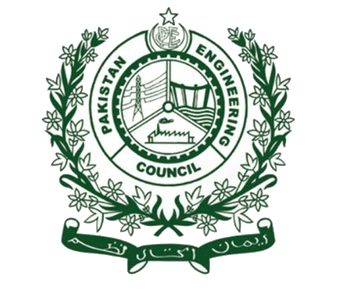 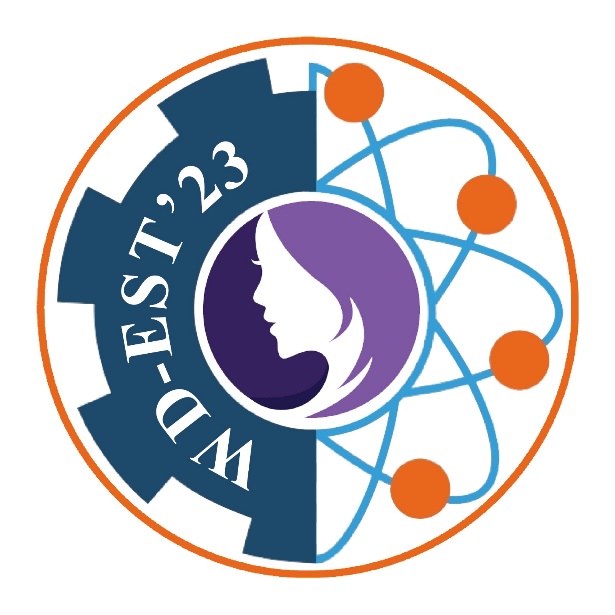 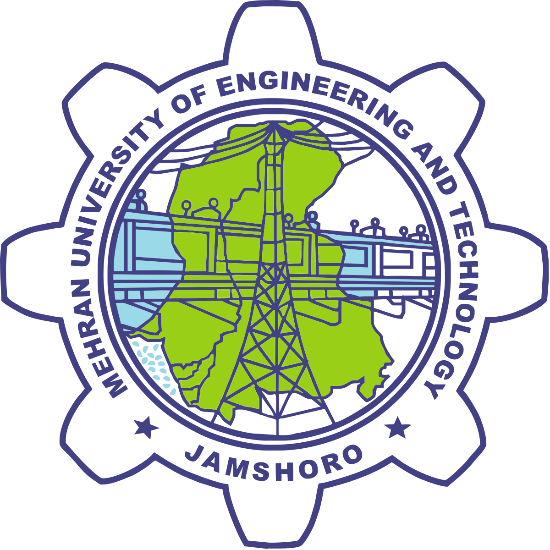 Title of Presentation
Presenter Name
Affiliation
Slide title
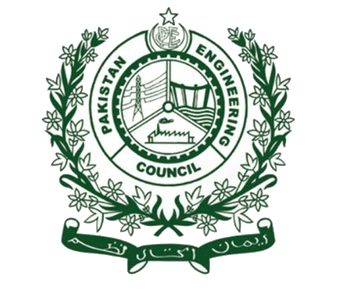 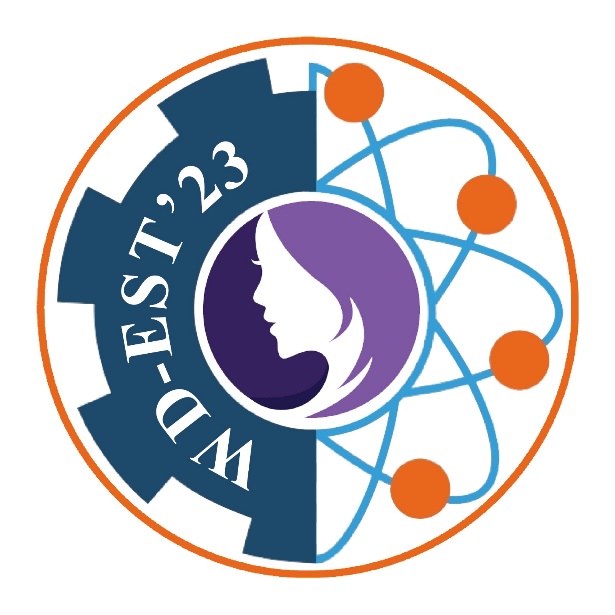 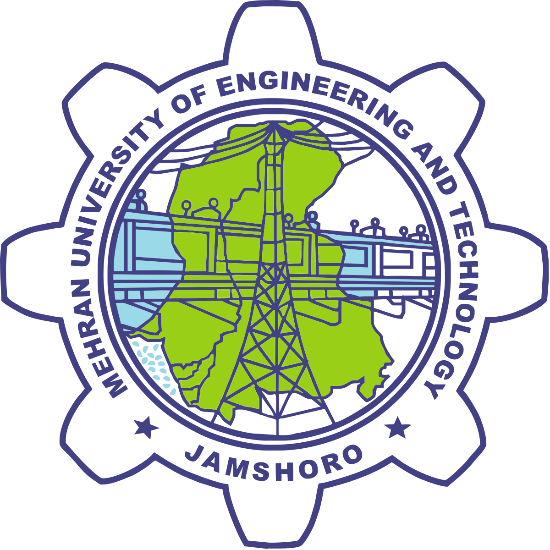 1st International Conference on Women Development in Engineering, Science and Technology (WD-EST’23) October 03-05, 2023
https://wdest.muet.edu.pk/